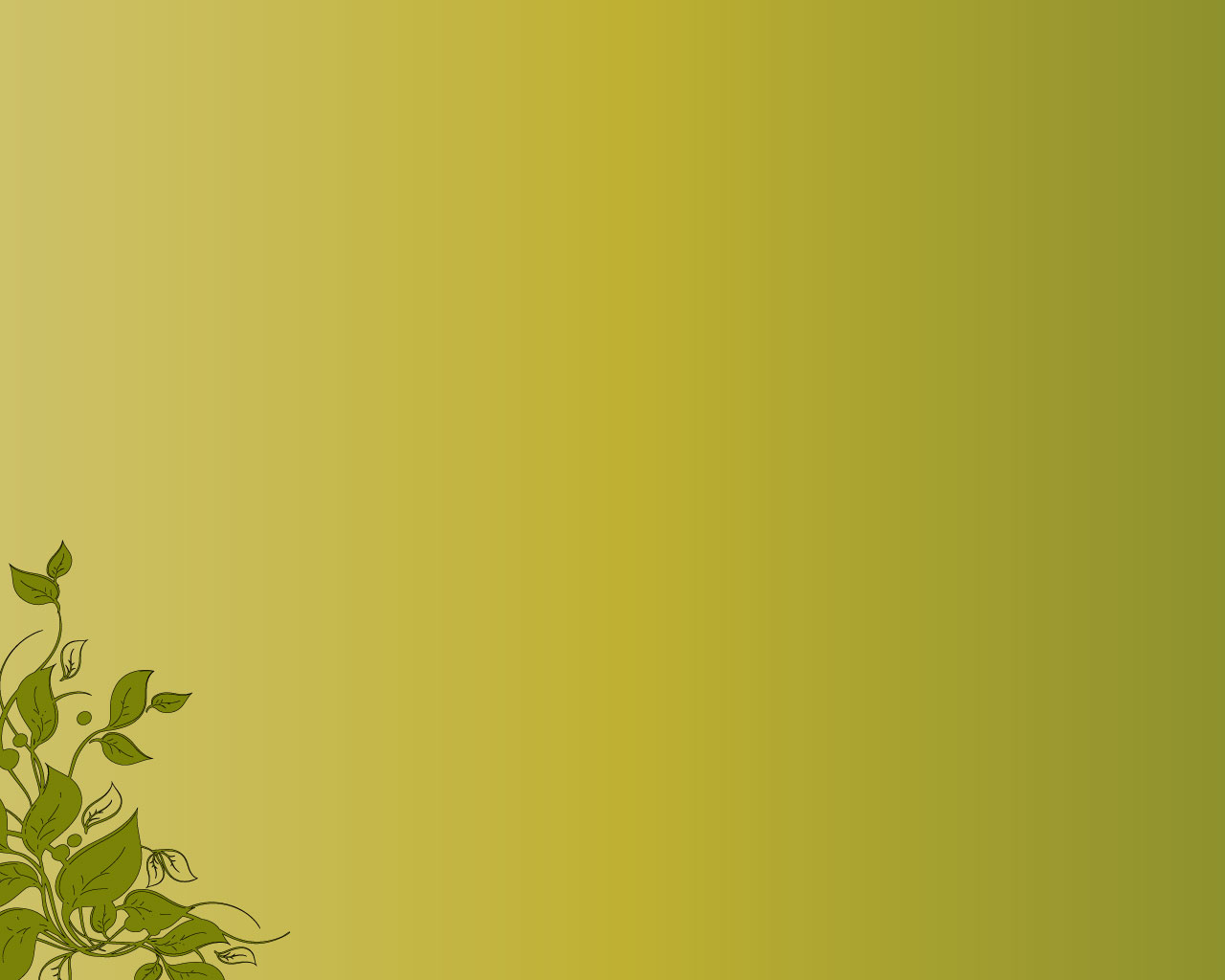 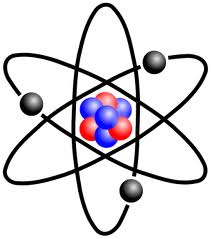 VẬT LÝ 12
BÀI TẬP:
GIAO THOA SÓNG
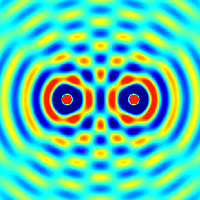 Cực tiểu giao thoa:
Cực đại giao thoa:
d2 – d1 = kλ
BÀI TẬP: GIAO THOA SÓNG
I. Hiện tượng giao thoa của hai sóng mặt nước:
- Là hiện tượng hai sóng kết hợp khi gặp nhau thì có những điểm ở đó chúng luôn tăng cường lẫn nhau; có những điểm ở đó chúng luôn luôn triệt tiêu nhau.
II. Cực đại và cực tiểu:
(k = 0; ±1 ; ± 2 ; ±3 …)
III. Điều kiện giao thoa. Sóng kết hợp:
- Các sóng giao thoa phải là các sóng kết hợp.
- Các nguồn kết hợp là các nguồn dao động cùng phương, cùng chu kì (hay tần số), có hiệu số pha không đổi theo thời gian.
BÀI TẬP: GIAO THOA SÓNG
IV. Bài toán tính số cực đại - cực tiểu:
* Tìm số dãy cực đại, cực tiểu trong giao thoa khi 2 nguồn cùng pha:
  - Trên đoạn S1S2:
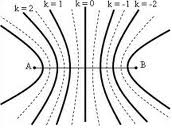 + Số cực đại:
+ Số cực tiểu :
- Trên đoạn MN bất kì:
+ Số cực đại:
+ Số cực tiểu :
BÀI TẬP: GIAO THOA SÓNG
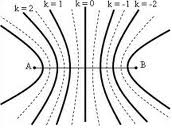 IV. Bài toán tính số cực đại - cực tiểu:
* Cách tính nhanh số cực đại – cực tiểu trên đoạn S1S­2: Tính
+ Số cực đại : NCĐ = 2n + 1 (Với n chỉ lấy phần nguyên)
Lưu ý: Khi n tính ra là số nguyên, số cực đại không kể 2 nguồn
NCĐ = 2n – 1.
+ Số cực tiểu: N­CT = 2n (Với n được làm tròn)
Lưu ý: Khi n tính ra là số bán nguyên, số cực tiểu không kể 2 nguồn 
NCT = 2n – 2.
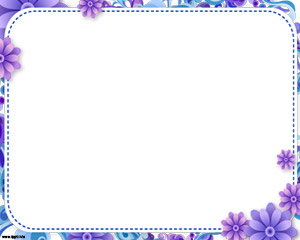 BÀI TẬP: GIAO THOA SÓNG
Câu 1: Trên mặt nước nằm ngang có hai nguồn kết hợp S1 và S2 dao động theo phương thẳng đứng, cùng pha, với cùng biên độ A không thay đổi trong quá trình truyền sóng. Khi có sự giao thoa hai sóng đó trên mặt nước thì dao động tại trung điểm của đoạn  S1S2 có biên độ
	A. cực đại.  	B. bằng A2.  	   C. cực tiểu.  	     D. bằng A.
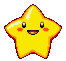 Câu 2: Để khảo sát giao thoa sóng cơ, người ta bố trí trên mặt nước nằm ngang 2 nguồn kết hợp S1 và S2. Hai nguồn này dao động điều hòa theo phương thẳng đứng, cùng pha. Xem biên độ sóng không thay đổi trong quá trình truyền sóng. Các điểm thuộc mặt nước và nằm trên đường trung trực của đoạn S1S2 sẽ
A. dao động với biên độ bằng nửa biên độ cực đại.
B. dao động với biên độ cực tiểu.
C. dao động với biên độ cực đại.
D. không dao động.
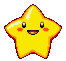 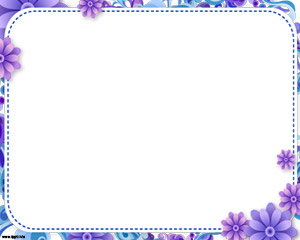 BÀI TẬP: GIAO THOA SÓNG
Câu 3: Tại 2 điểm A và B trên mặt nước nằm ngang có hai nguồn sóng cơ kết hợp, dao động theo phương thẳng đứng. Có sự giao thoa của hai sóng này trên mặt nước. Tại trung điểm của đoạn AB, phần tử nước dao động với biên độ cực đại. Hai nguồn sóng đó dao động
	A. lệch pha nhau góc π/2.  		B. cùng pha nhau.
	C. lệch pha nhau góc π/3.  		D. ngược pha nhau.
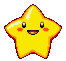 Câu 4: Điều kiện để 2 sóng cơ khi gặp nhau, giao thoa được với nhau là 2 sóng phải xuất phát từ 2 nguồn dao động
A. cùng biên độ và có hiệu số pha không đổi theo thời gian
B. cùng tần số, cùng phương
C. có cùng pha ban đầu và cùng biên độ
D. cùng tần số, cùng phương và có hiệu số pha không đổi theo thời gian
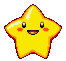 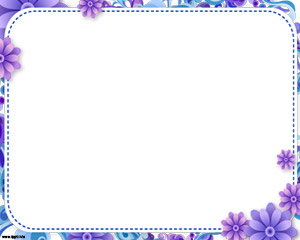 Cực đại giao thoa:
d2 – d1 = kλ
BÀI TẬP: GIAO THOA SÓNG
Câu 5: Trên mặt nước có hai nguồn kết hợp dao động điều hoà cùng pha theo phương thẳng đứng. Coi biên độ sóng không đổi khi sóng truyền đi. Trên mặt nước, trong vùng giao thoa, phần tử tại M dao động với biên độ cực đại khi   hiệu đường đi của hai sóng từ hai nguồn truyền tới M bằng 
A. một số lẻ lần một phần tư bước sóng.
B. một số nguyên lần bước sóng. 
C. một số lẻ lần nửa bước sóng.
D. một số nguyên lần nửa bước sóng.
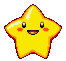 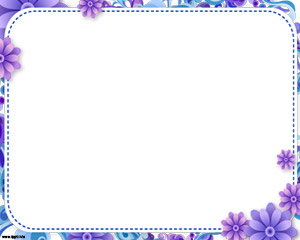 BÀI TẬP: GIAO THOA SÓNG
Câu 6: Tại 2 điểm A và B trong 1 môi trường truyền sóng có 2 nguồn sóng kết hợp, dao động cùng phương với phương trình lần lượt là uA = asinωt và uB = asin(ωt + π). Biết vận tốc và biên độ sóng do mỗi nguồn tạo ra không đổi trong quá trình sóng truyền. Trong khoảng giữa A và B có giao thoa sóng do hai nguồn trên gây ra. Phần tử vật chất tại trung điểm của đoạn AB dao động với biên độ bằng
	A. a/2.		B. 2a.		C. 0.	   	D. a.
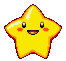 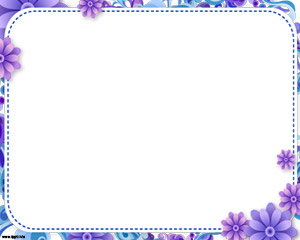 BÀI TẬP: GIAO THOA SÓNG
Câu 7: Ở mặt thoáng của một chất lỏng, tại hai điểm A và B cách nhau 20cm có hai nguồn sóng dao động điều hòa theo phương thẳng đứng, cùng pha, cùng biên độ và cùng tần số 50 Hz. Coi biên độ sóng không đổi khi sóng truyền đi. Tốc độ truyền sóng trên mặt chất lỏng là 3 m/s. Trên đoạn thẳng AB, số điểm dao động có biên độ cực đại là 
A. 7.  		B. 6.  		C. 8.  		D. 9.
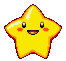  Số cực đại : NCĐ = 2n + 1 = 7
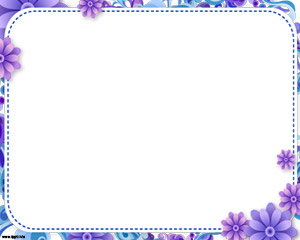 BÀI TẬP: GIAO THOA SÓNG
Câu 8:  Ở bề mặt một chất lỏng có hai nguồn phát sóng kết hợp S1 và S2 cách nhau 20 cm. Hai nguồn này dao động theo phương thẳng đứng có phương trình lần lượt là    u1 = 5cos40πt(mm) và u2 = 5cos(40πt + π)(mm). Tốc độ truyền sóng trên mặt chất lỏng là 80 cm/s. Số điểm dao động với biên độ cực đại trên đoạn thẳng S1S2 là
 		A. 11. 	B. 9. 		C. 10. 		D. 8.
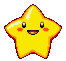  Số cực đại : NCĐ = 2n = 10
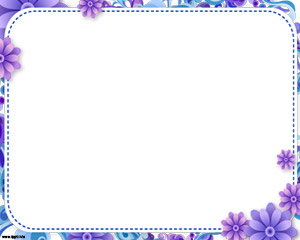 BÀI TẬP: GIAO THOA SÓNG
Câu 9: Trong một thí nghiệm về giao thoa sóng nước, hai nguồn sóng kết hợp dao động cùng pha đặt tại hai điểm A và B cách nhau 16 cm. Sóng truyền trên mặt nước với bước sóng 3 cm. Trên đoạn AB, số điểm mà tại đó phần tử nước dao động với biên độ cực đại là
	A. 9.     		B. 10.     	C. 11.     	D. 12.
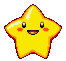  Số cực đại : NCĐ = 2n + 1 = 11
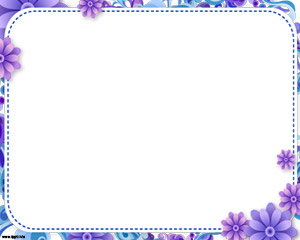 BÀI TẬP: GIAO THOA SÓNG
Câu 10: Ở mặt nước, có hai nguồn kết hợp A, B dao động theo phương thẳng đứng với phương trình uA = uB = 2cos20t (mm). Tốc độ truyền sóng là 30 cm/s. Coi biên độ sóng không đổi khi sóng truyền đi. Phần tử M ở mặt nước cách hai nguồn lần lượt là 10,5 cm và 13,5 cm có biên độ dao động là
	A. 4 mm.       B. 2 mm.	C. 1 mm. 	D. 0 mm.
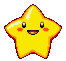  M là cực đại khi: d2 – d1 = k
     M là cực tiểu khi: d2 – d1 = (k + ½) 
 M là cực đại nên: Amax = AA + AB = 4mm
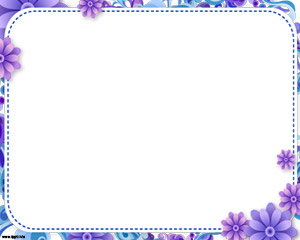 BÀI TẬP: GIAO THOA SÓNG
Câu 11: Ở mặt thoáng của 1 chất lỏng có 2 nguồn sóng kết hợp A và B cách nhau 12cm dao động theo phương thẳng đứng với phương trình uA = uB = 4cos100πt (u tính bằng mm, t tính bằng s). Tốc độ truyền sóng trên mặt chất lỏng là 80cm/s, coi biên độ sóng không đổi khi sóng truyền đi. Xét điểm M ở mặt chất lỏng, nằm trên đường trung trực của AB mà phần tử chất lỏng tại đó dao động cùng pha với nguồn A. Khoảng cách MA nhỏ nhất là
	A. 6,4 cm.  	B. 7,0 cm.  	C. 5,6 cm.  	D. 8,0 cm.
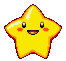 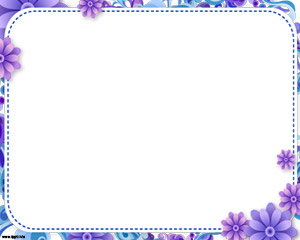 BÀI TẬP: GIAO THOA SÓNG
Câu 12: Ở mặt thoáng của một chất lỏng có hai nguồn sóng kết hợp A và B cách nhau 20cm, dao động theo phương thẳng đứng với phương trình uA = 2cos40t và uB = 2cos(40t + ) (uA và uB tính bằng mm, t tính bằng s). Biết tốc độ truyền sóng trên mặt chất lỏng là 30 cm/s. Xét hình vuông AMNB thuộc mặt thoáng chất lỏng. Số điểm dao động với biên độ cực đại trên đoạn BM là
	A. 19.		B. 18.		C. 20.		D. 17.
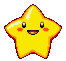 - Xét điểm M: d2M – d1M = MB – MA = 202 - 20
- Xét điểm B: d2B – d1B = 0 – BA = - 20
- Trên đoạn BM:
- Số cực đại:
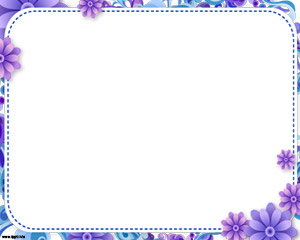 BÀI TẬP: GIAO THOA SÓNG
Câu 13: Ở mặt chất lỏng có 2 nguồn sóng A,B cách nhau 18 cm, dao động theo phương thẳng đứng, với phương trình là uA = uB = acos50t (với t tính bằng s). Tốc độ truyền sóng ở mặt chất lỏng là 50cm/s. Gọi O là trung điểm của AB, điểm M ở mặt chất lỏng nằm trên đường trung trực của AB và gần O nhất sao cho phần tử chất lỏng tại M dao động       cùng pha với phân tử chất lỏng tại O. Khoảng cách MO là
	A. 10 cm. 	B. 210cm. 	   C. 22cm. 	   D. 2 cm.
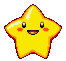 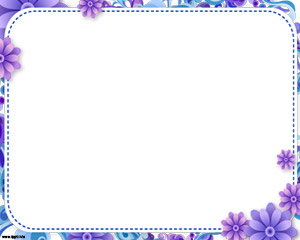 BÀI TẬP: GIAO THOA SÓNG
Câu 14: Trong hiện tượng giao thoa sóng nước, 2 nguồn dao động theo phương vuông góc với mặt nước, cùng biên độ, cùng pha, cùng tần số 50Hz được đặt tại hai điểm S1 và S2 cách nhau 10cm. Tốc độ truyền sóng trên mặt nước là 75cm/s. Xét các điểm trên mặt nước thuộc đường tròn tâm S1, bán kính S1S2, điểm mà phần tử tại đó dao động với biên độ cực đại cách điểm S2 một đoạn ngắn nhất bằng 
A. 85 mm.		B. 15 mm.	C. 10 mm.	D. 89 mm.
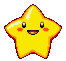 + M là cực đại:
+ Tại M:
+ M gần S2 nhất nên k = 6:
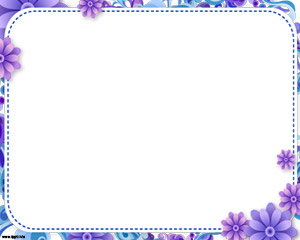 BÀI TẬP: GIAO THOA SÓNG
Câu 15: (ĐH 2014) Trong 1 thí nghiệm giao thoa sóng nước, hai nguồn A và B cách nhau 16cm, dao động theo phương vuông góc với mặt nước, cùng biên độ, cùng pha, cùng tần số 80Hz. Tốc độ truyền sóng trên mặt nước là 40cm/s. Ở mặt nước, gọi d là đường trung trực của đoạn AB. Trên d, điểm M ở cách A 10cm; điểm N dao động cùng pha với M và gần M nhất sẽ cách M một đoạn có giá trị gần giá trị nào nhất sau đây? 
		A. 6,8 mm.  	B. 8,8 mm.  	C. 9,8 mm.  	D. 7,8 mm.
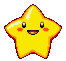 + M, N cùng pha:
+ TH1: N xa AB hơn M (k = 1)
+ TH2: N gần AB hơn M (k = -1)
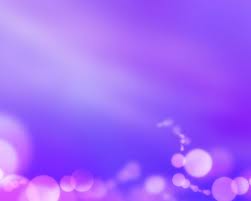 Đừng nên cố gắng trở thành một người thành công,
hãy cố gắng trở thành một người có giá trị.